LO: Sharing Amounts in a Ratio
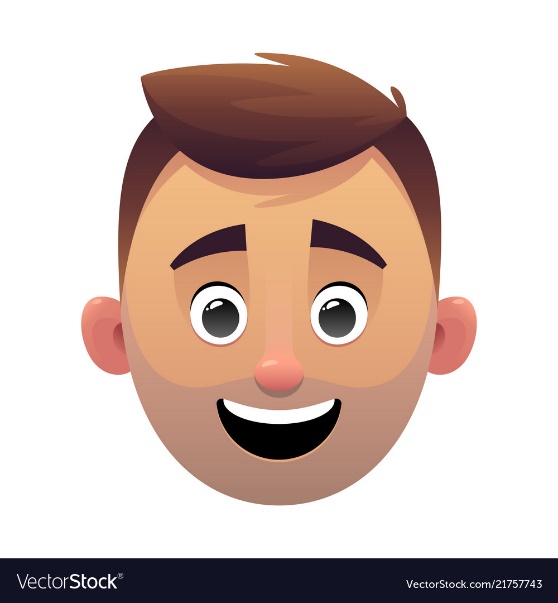 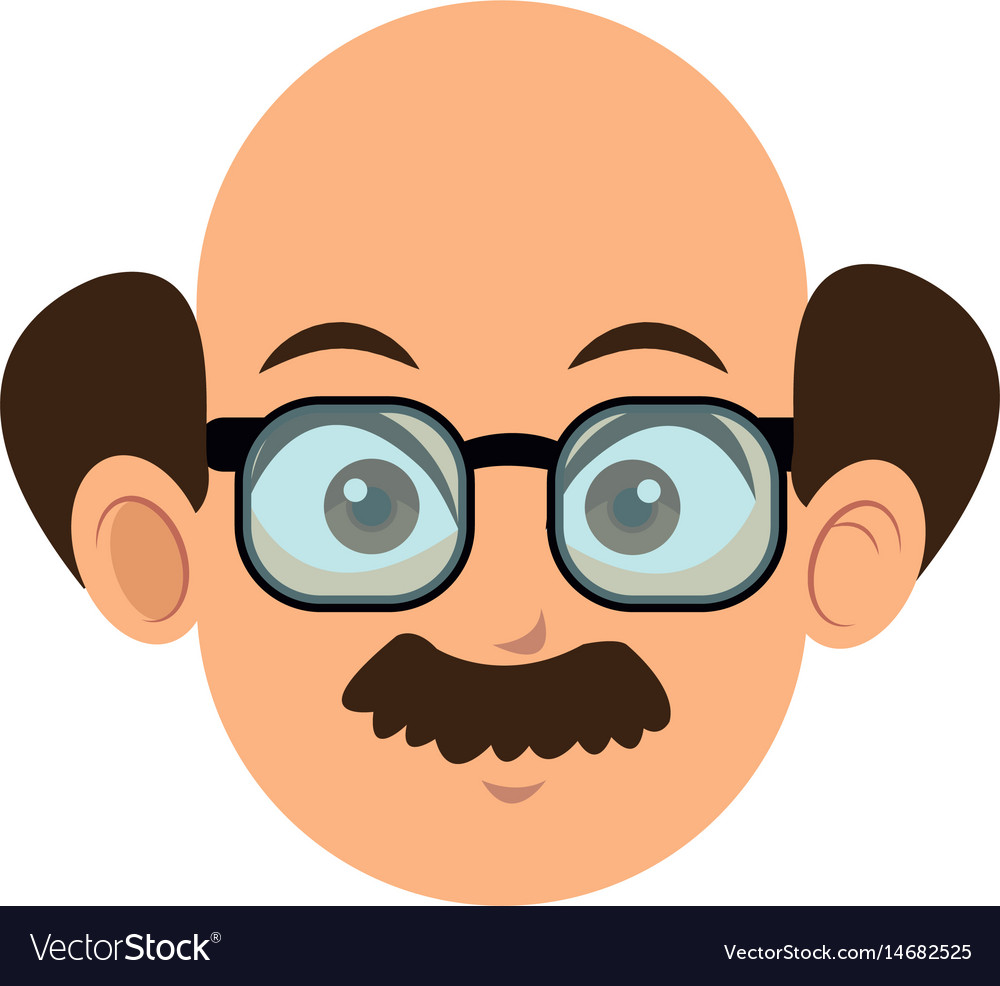 Mr. Gale and Mr. Almond 
go into business together.
Mr. Gale does twice as many hours work 
than Mr. Almond!
Should they get paid the same?
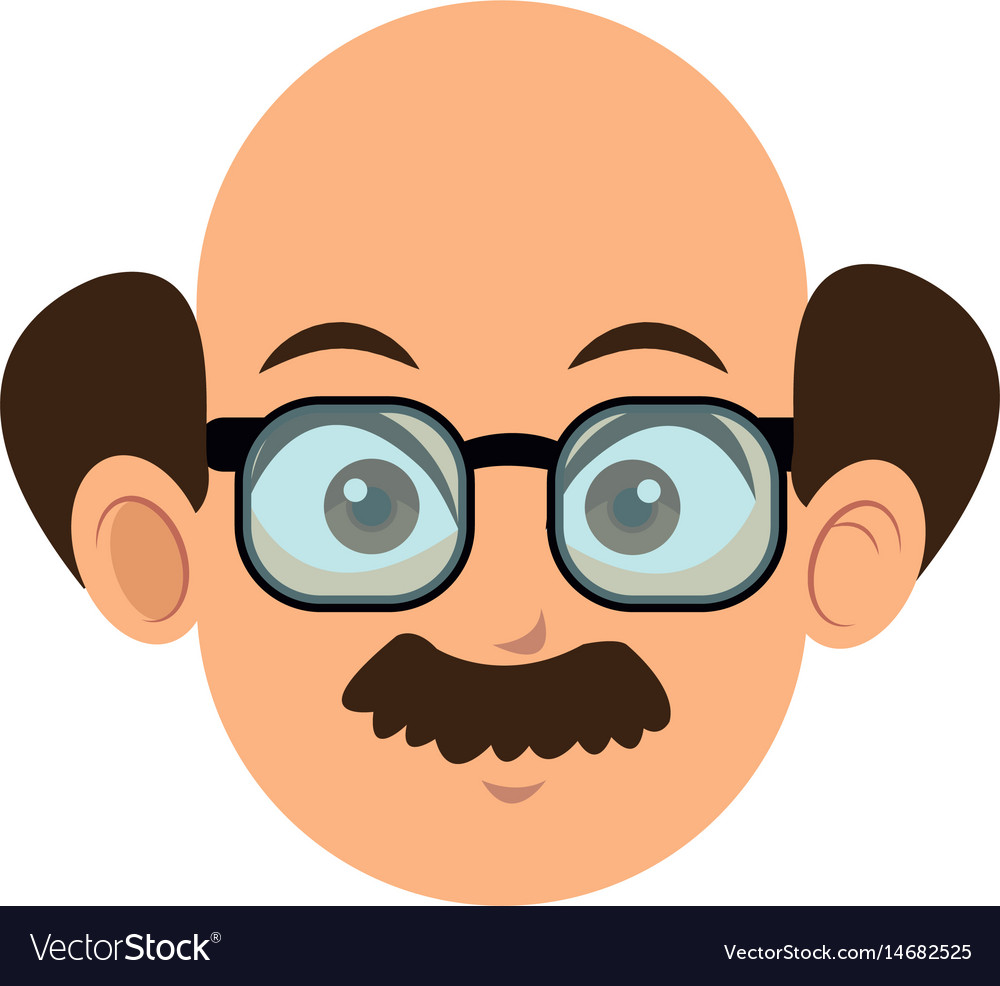 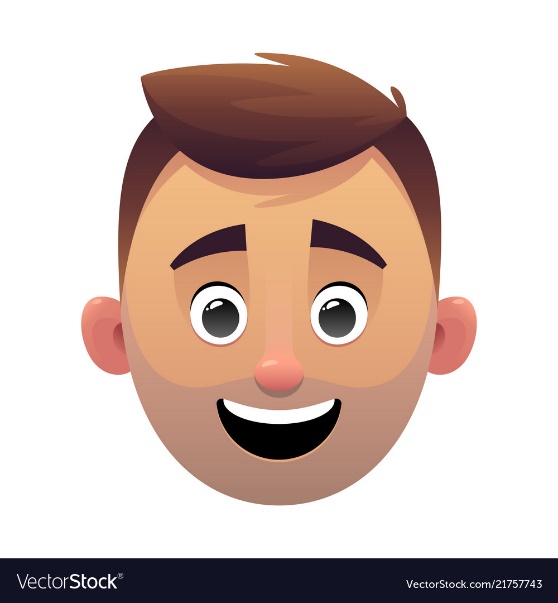 What ratio of money 
should they get if 
Mr Gale does twice as much work?
2:1
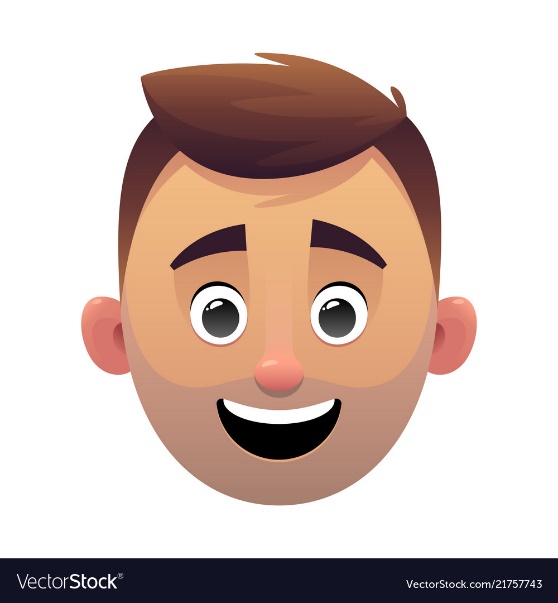 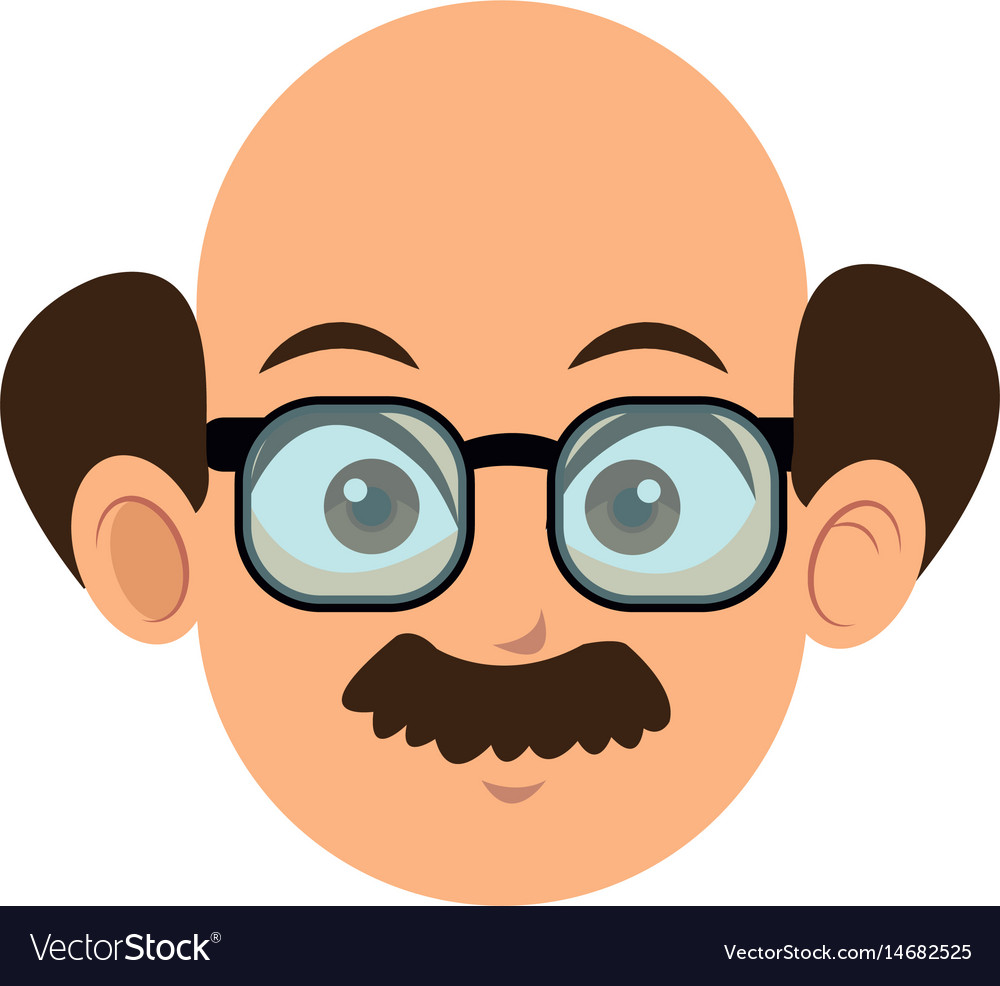 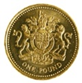 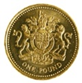 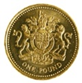 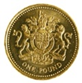 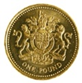 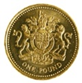 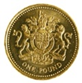 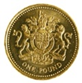 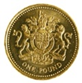 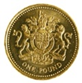 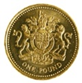 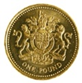 If they earn £12 pounds. 
How much should they get each?
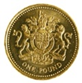 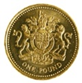 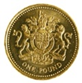 £8
£4
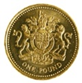 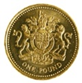 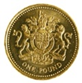 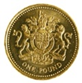 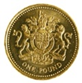 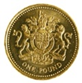 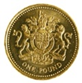 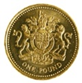 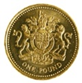 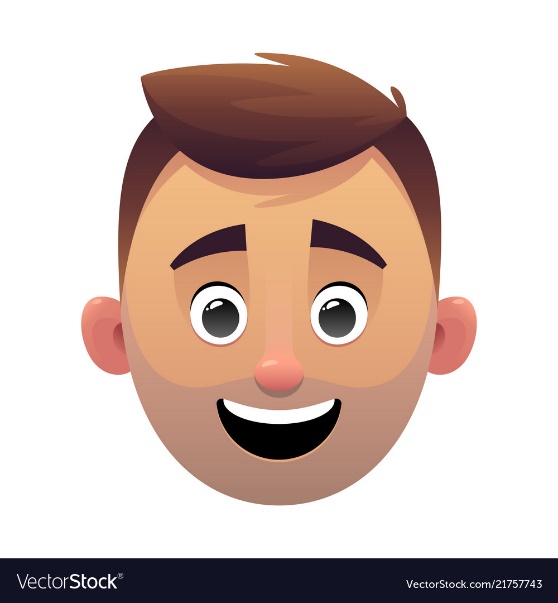 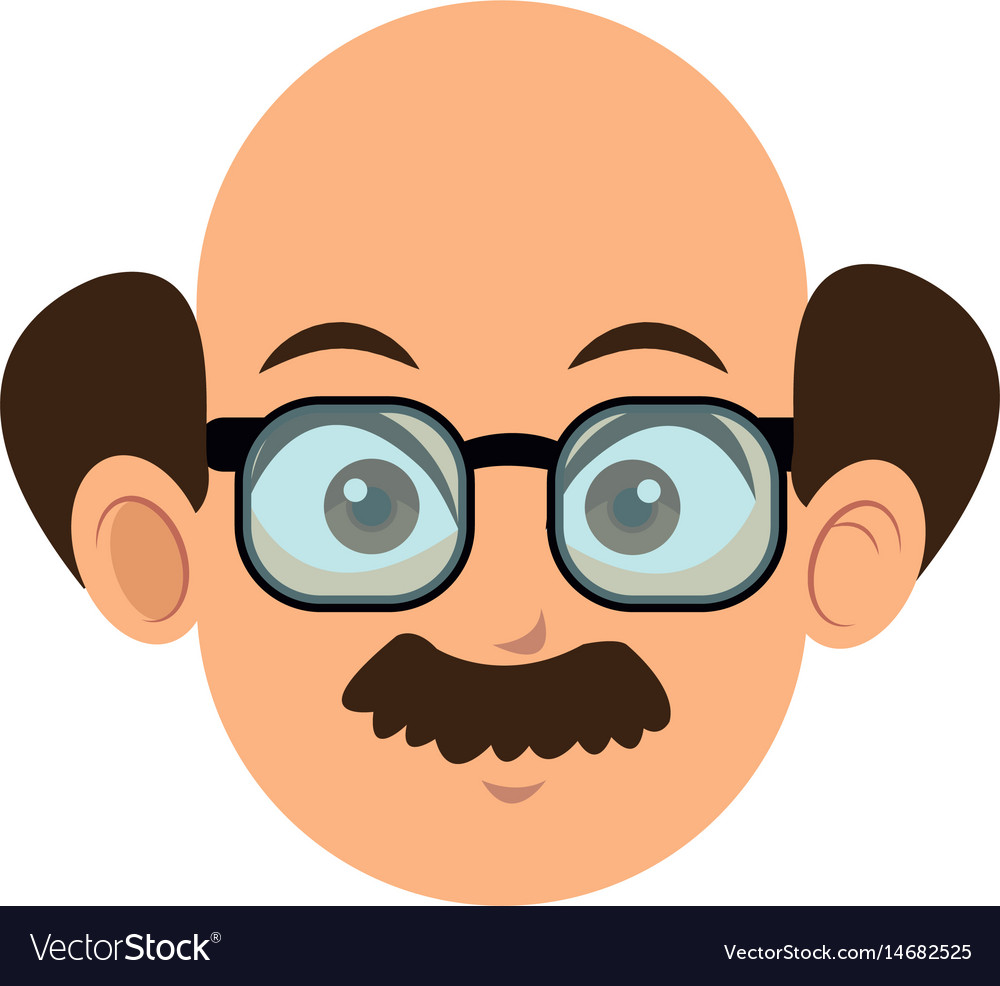 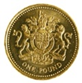 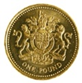 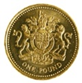 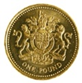 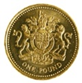 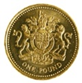 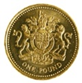 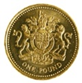 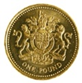 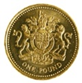 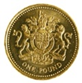 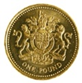 If they earn £12 pounds. 
How much should they get each?
Step 1
Add the ratio
2 + 1 = 3
Step 3
Multiple the ratio
2:1
8:4
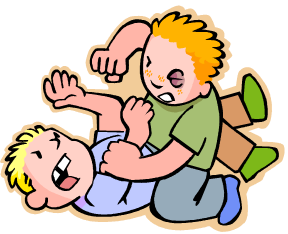 Share £30 in the ratio 2:3
Step 1
Add the ratio
2 + 3 = 5
Step 3
Multiple the ratio
2:3
12:18